AHE 611 (GENDER AND LIVESTOCK DEVELOPMENT )
05/11/2020







Dr. Pankaj Kumar
Department of Veterinary & Animal Husbandry Extension Education, BVC
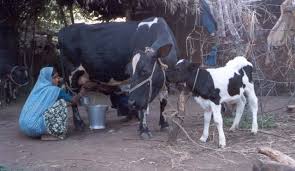 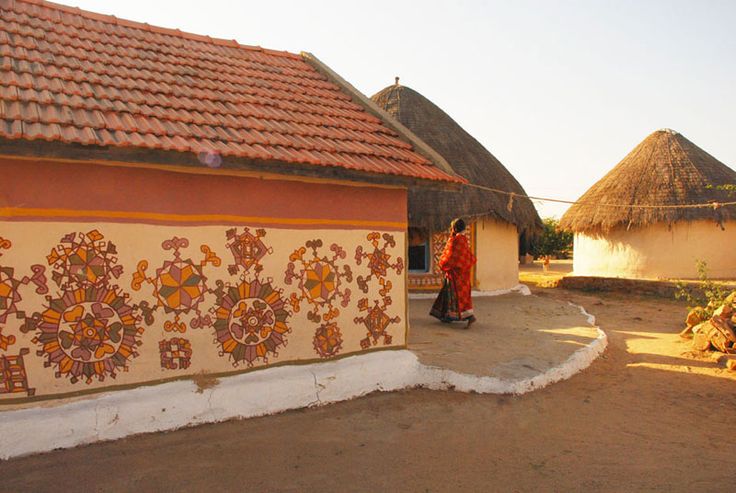 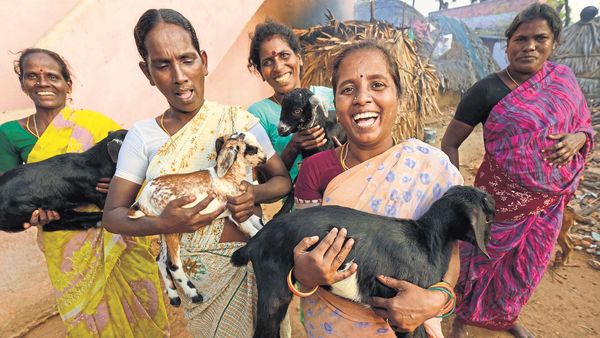 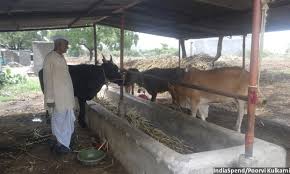 women in agriculture and livestock
“In order to awaken the people, it is the woman who have to  be awakened. Once she is on move, the family moves, the  village moves, the nation moves”

Pandit Jawaharalal Nehru
3
Status	of	women	worldwide
Women and Poverty
70 % of the 1.2 billion people living in poverty are women

Women as Workers
Women do more than
67% of the hours of work done in the world  Earn only 10% of the world’s income
And own only 1% of the world’s property
The value of unremunerated work was estimated at about $16  billion, from which $11 billion represents the invisible  contribution of women
4
Cont…
Women are paid 30-40% less than men for comparable work  on an average.

60-80% of the food in most developing countries is produced  by women.

Women hold between 10-20% managerial and administrative  jobs.

Women make up less than 5% of the world’s heads of state.
5
Status	of	women	in	India
†	Census 2001, women - 48.26 % of the total population  of India.
Among the total population

†	literacy rate	-54.16%
†	Rural women	literacy rate -31.6%

†	Urban	women	literacy rate-54.01%

†	Female share of non-agricultural wage employment is only 17%
† Participation of women in the workforce is only
13.9% in the urban sector and
7
Cont…….
Women’s wage rates are, on an average
only 75 % of men’s wage rates
constitute only 25% of the family income

In no Indian State	women and men earn equal wages in  agriculture.

Women occupy
only 9% of parliamentary seats
less than 4% seats in High Courts and Supreme Court  less than 3% administrators and managers are women.
7
Distribution of women workers in India
Source : Registrar General of India, New Delhi, 2001
8
Women – Contribution and Status
Women contribute to two-thirds of the world’s work  hours, produce 50 per cent of the world’s food supplies
Women work in fields, take care of families and manage  household
Despite the services rendered by women in the family  and work place, they make up for nearly 70 per cent of  the world’s poor and more than 65 per cent of the  illiterates
Share of Farm Women in Agricultural Operations
10
Time	and	Energy	Distribution	by	Rural Women
Joshi (1999)
11
Why women in agriculture?
In order to eradicating poverty

To ensure	food security
To	increase their	stake in agriculture  To increase	economic contribution  Ownership in land , livestock, etc.
12
Importance of women in agriculture
Woman is the moulder and builder of any nation’s destiny.

They play a significant role in any economy.

They are regarded as the backbone of the rural scene.

Most of the women perform various types of work for their  livelihood and agriculture is considered as the biggest  unorganized sector where large number of rural women take  part actively.
13
Multi-Dimensional Role of Women
Agriculture :Sowing,transplanting,weeding,irrigation fertilizer  application, plant protection, harvesting, winnowing, storing  etc.

Domestic: Cooking, child rearing, water collection,	fuel wood  gathering, household maintenance.

Allied Activities: Cattle management, fodder collection  milking etc.
14
Cont…
Horticulture: vegetable production, flower production, fruit  production.

Sericulture: silk worm rearing, cocoon production.
15